South Carolina DOT Training WorkshopGeophysics Field Testing Methods, Data Reduction, and Interpretation of Results
Robert C. Bachus and Glenn J. Rix
June 5 – 26, 2020
Inversion
Surface Wave Testing Procedure
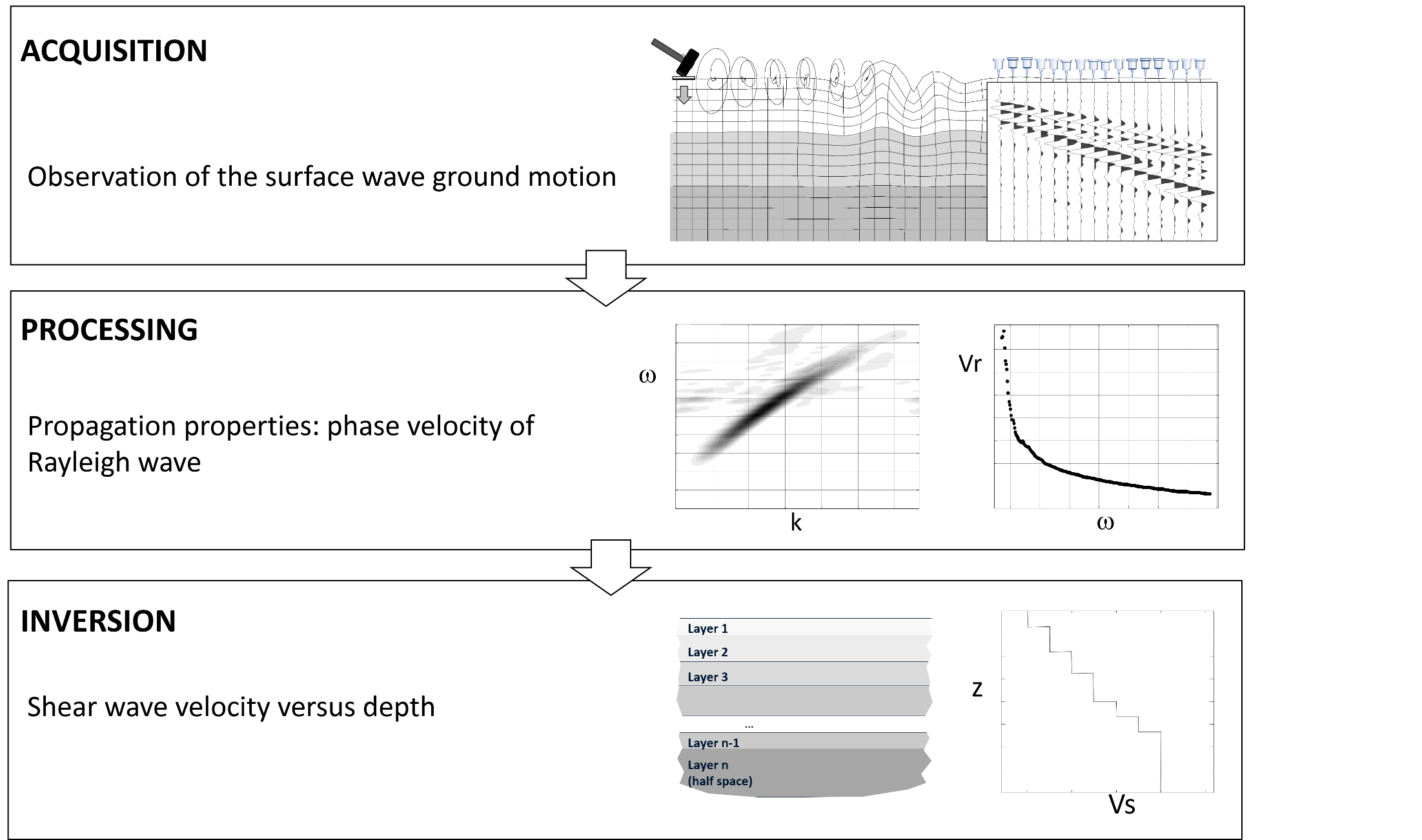 Empirical Inversion
Dispersion Curve
Shear Wave Velocity Profile
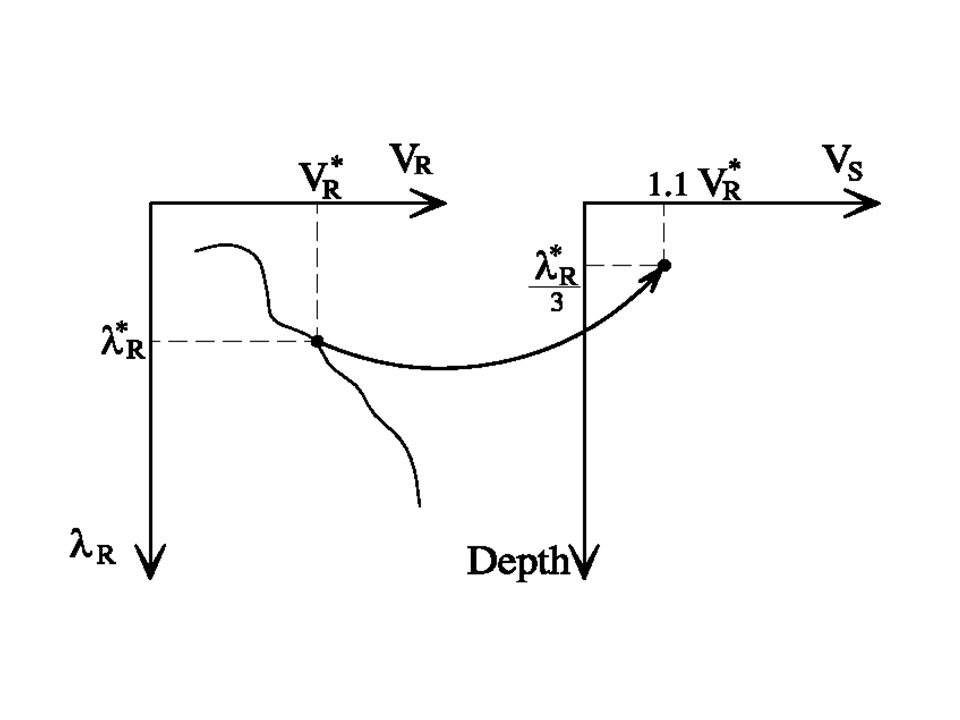 Empirical Inversion
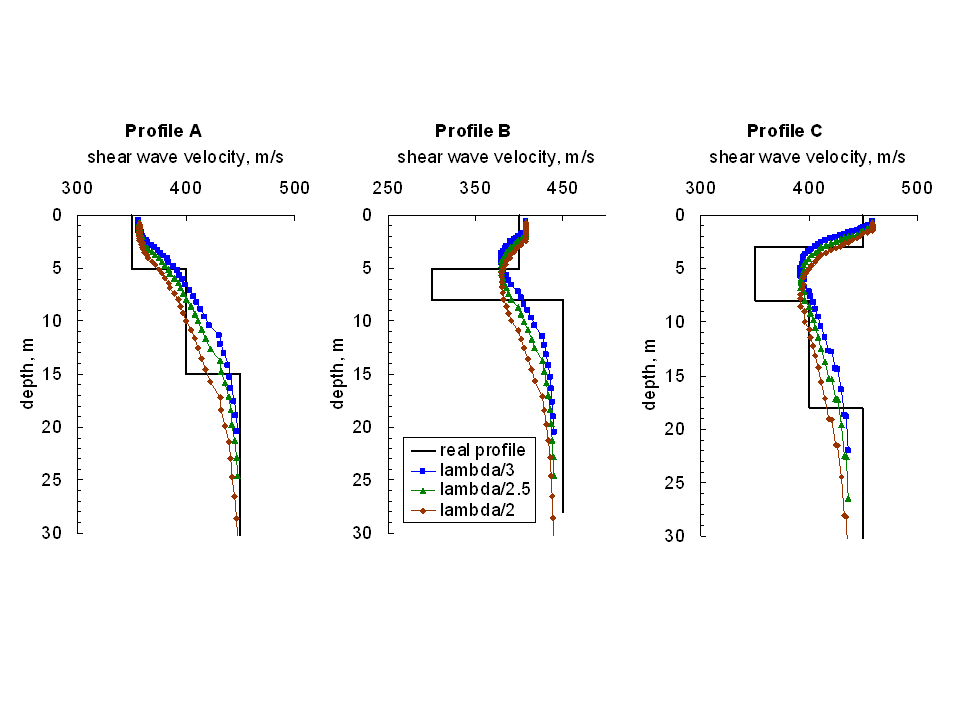 Inversion Concepts
Model parameters:
Data
Model: y = mx + b
Inversion Concepts
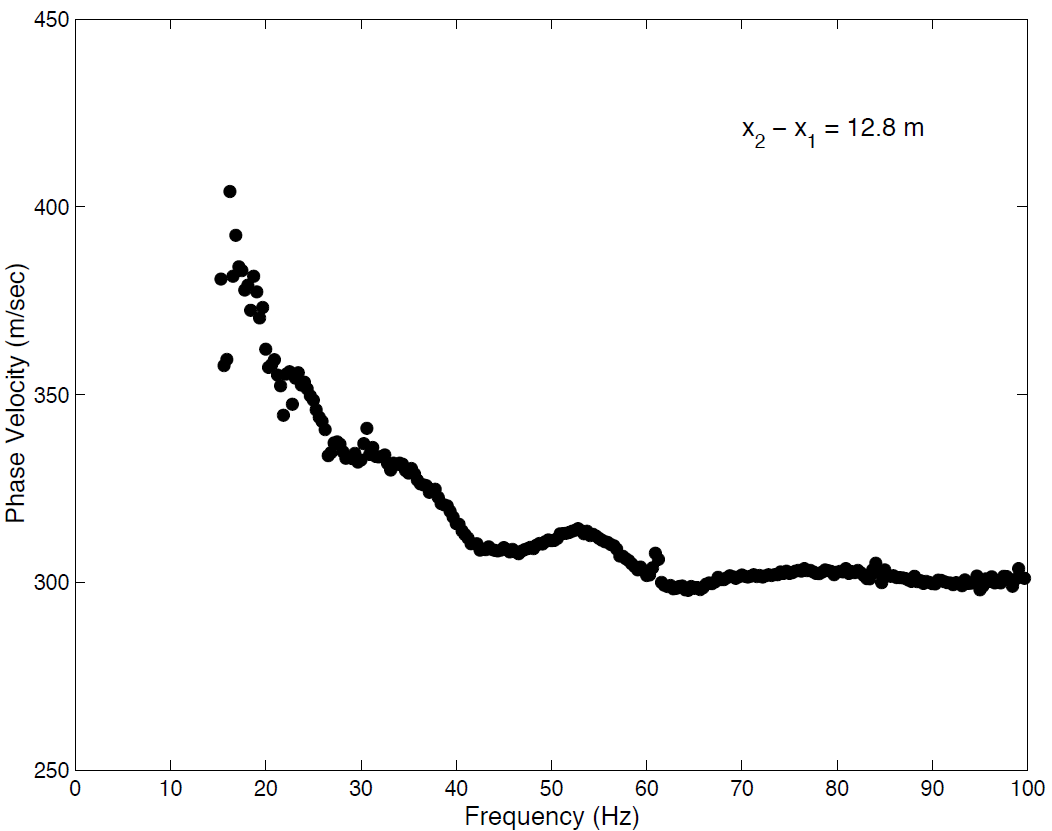 Model
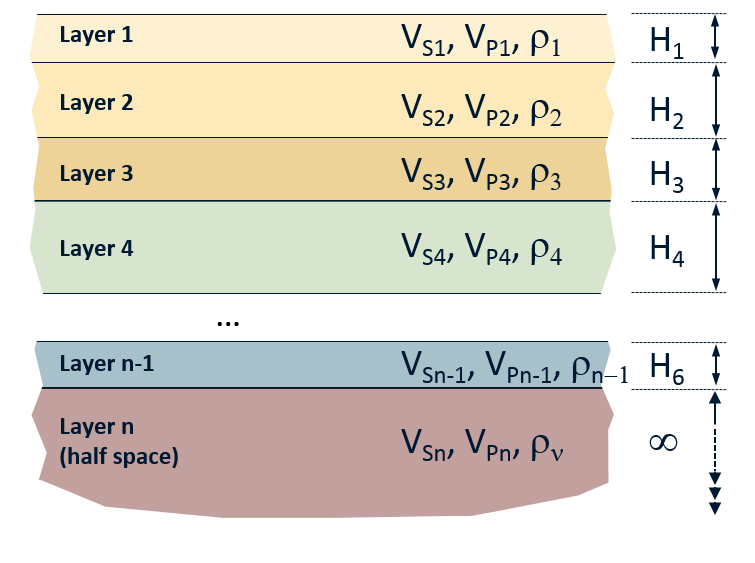 Data
Model parameters
Inversion Concepts
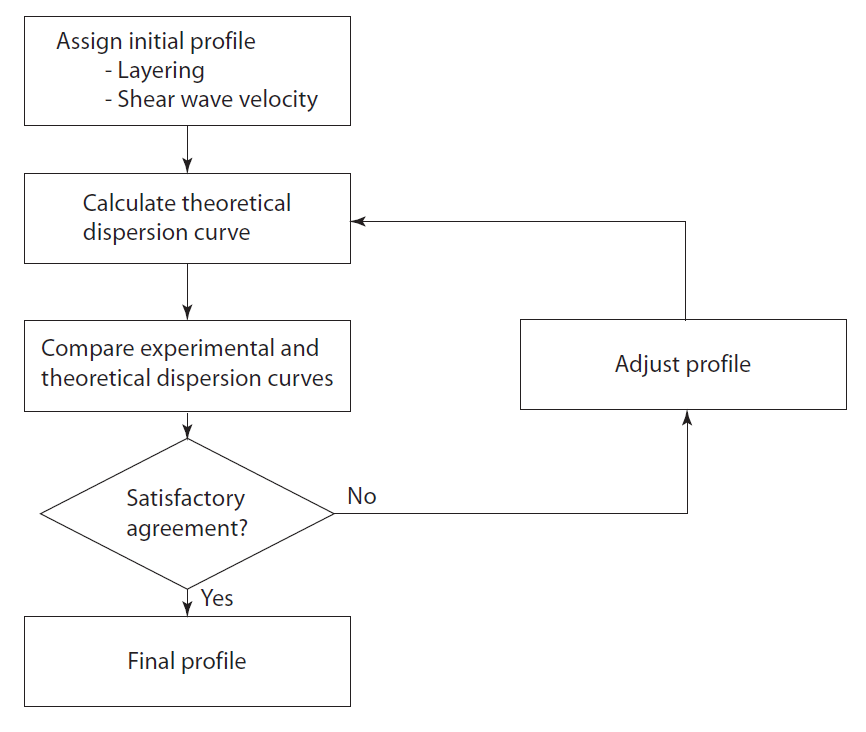 Inversion Concepts
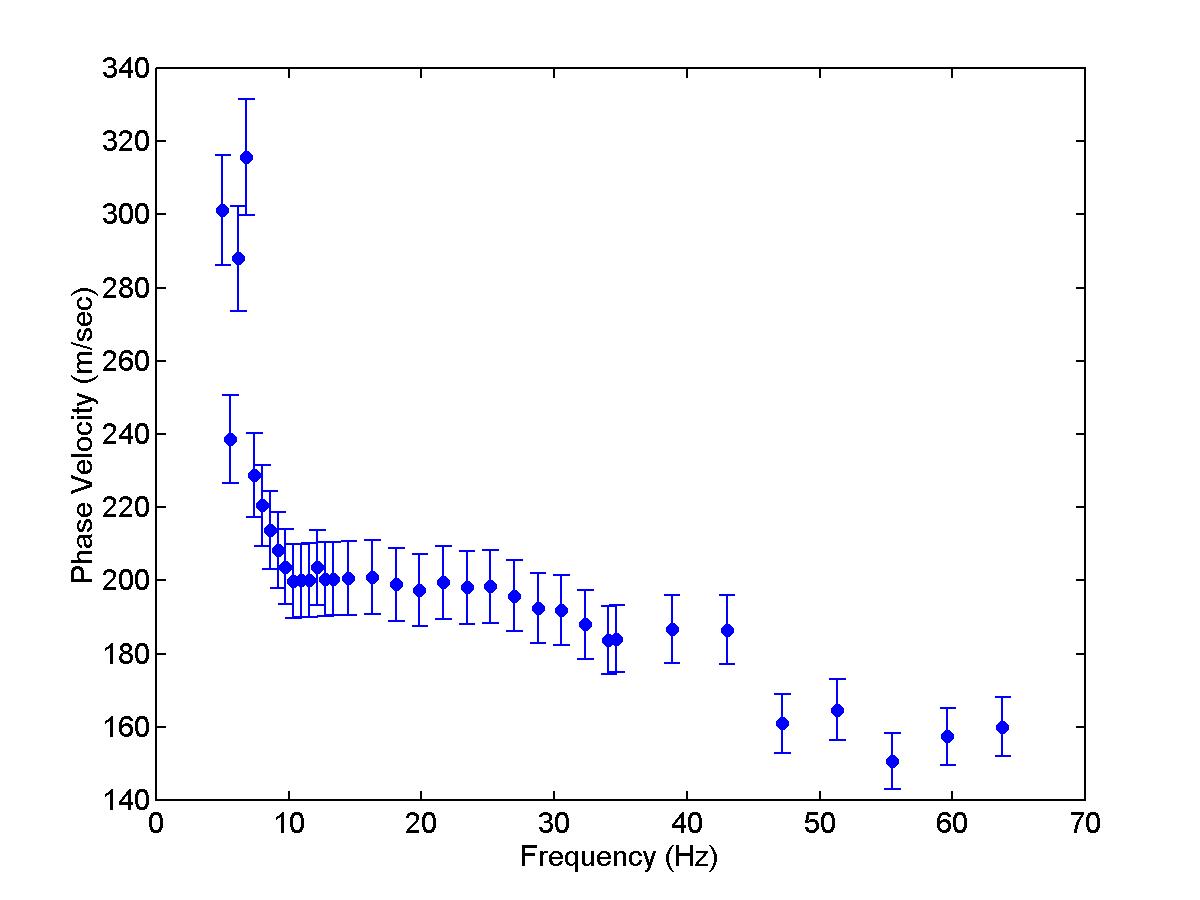 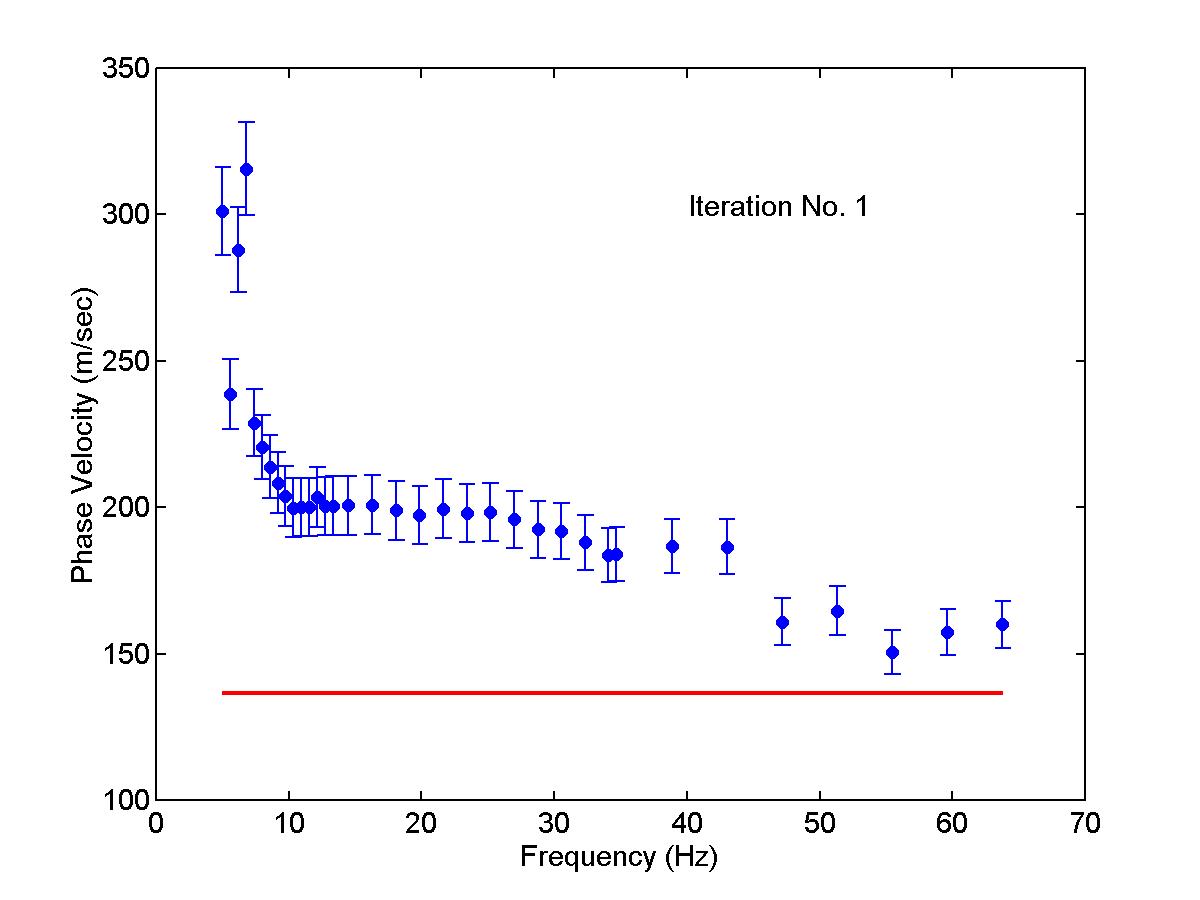 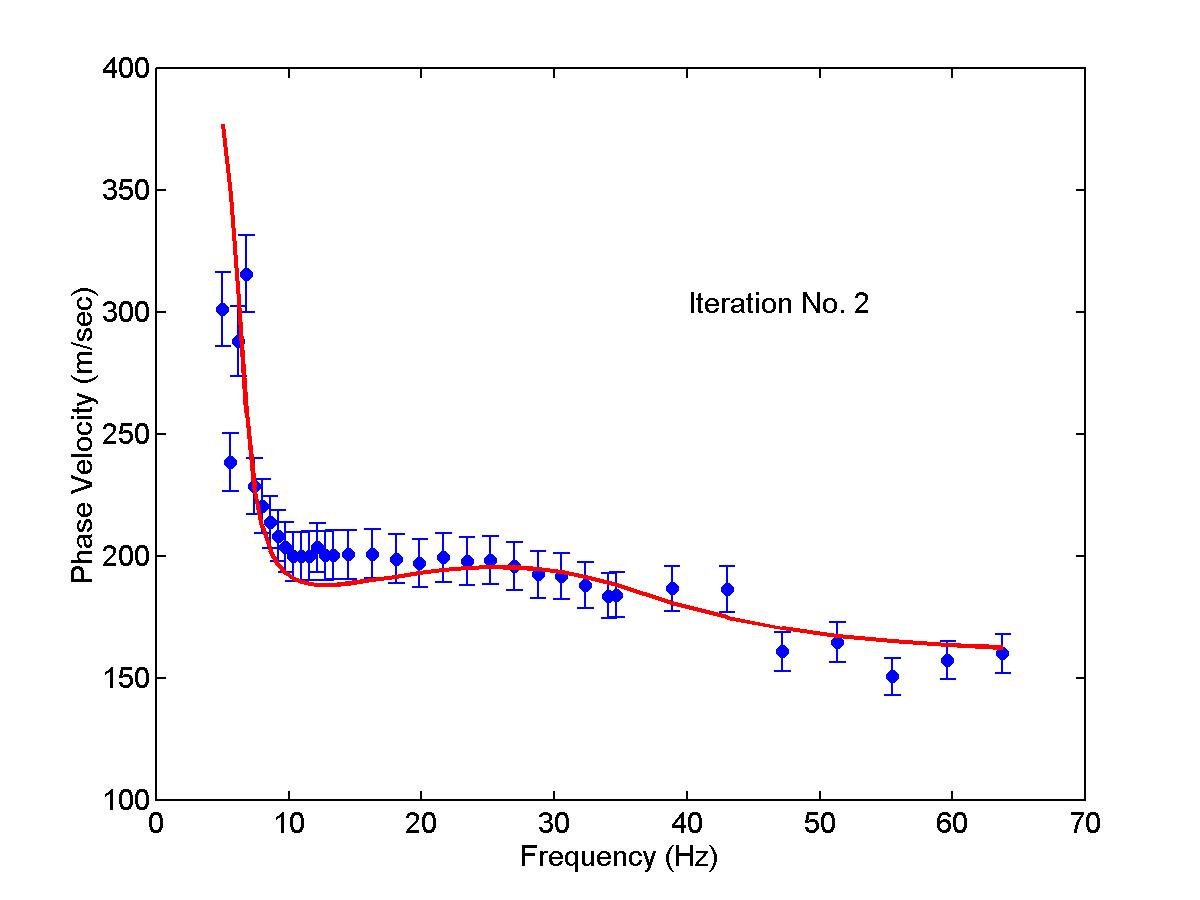 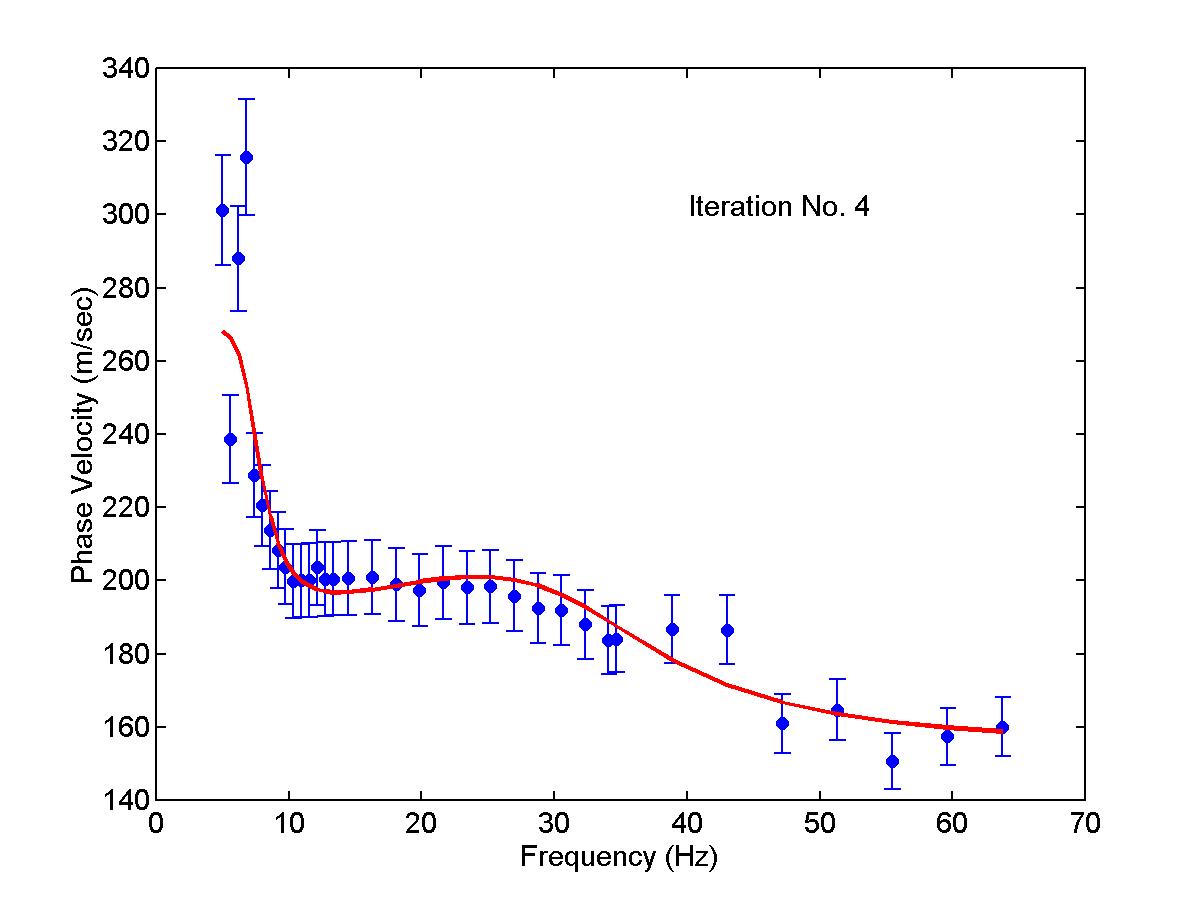 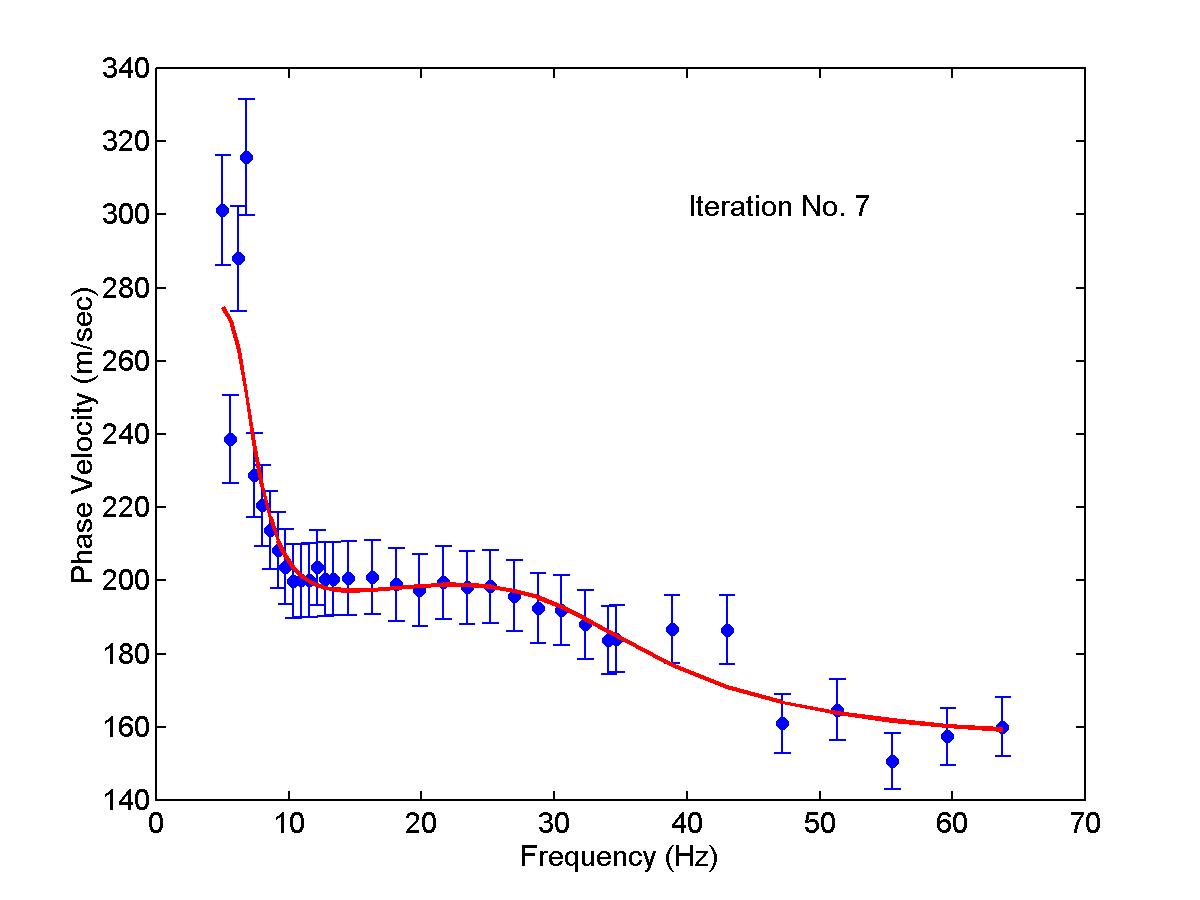 Inversion Concepts
Inversion Concepts
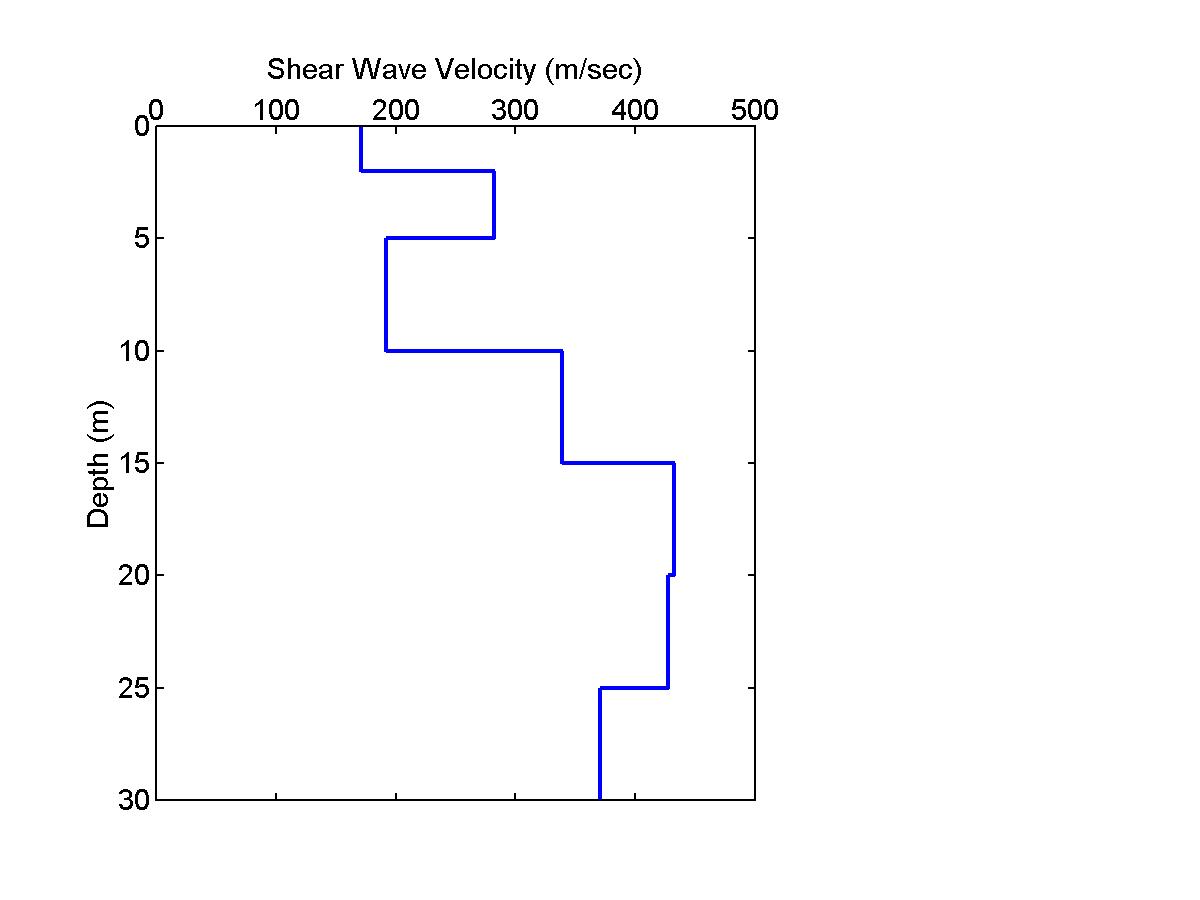 Software
Geopsy (Open source)
Kansas Geological Survey SurfSeis 6++
Geogiga Surface Version 9.1
ParkSEIS Version 3.0
Geometrics SeisImager/SW
Etc.